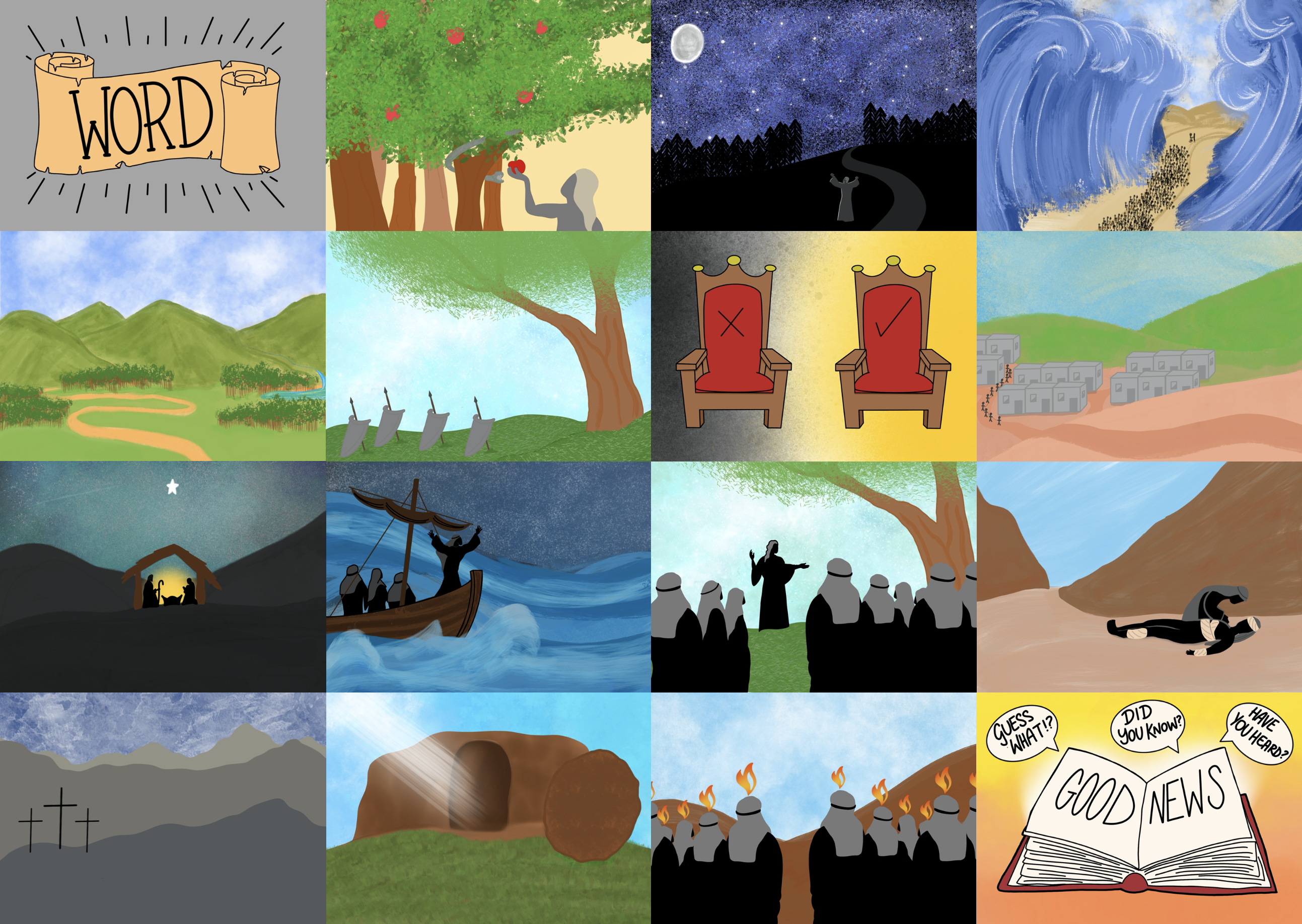 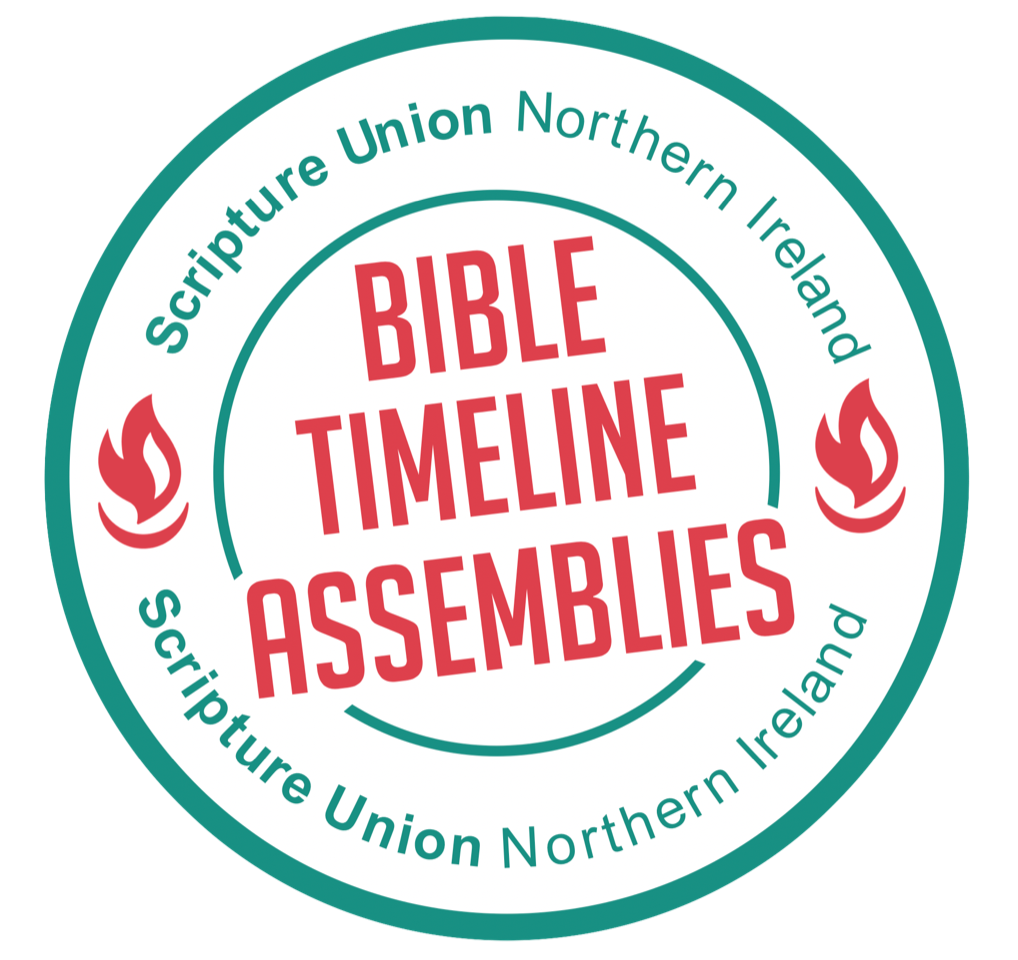 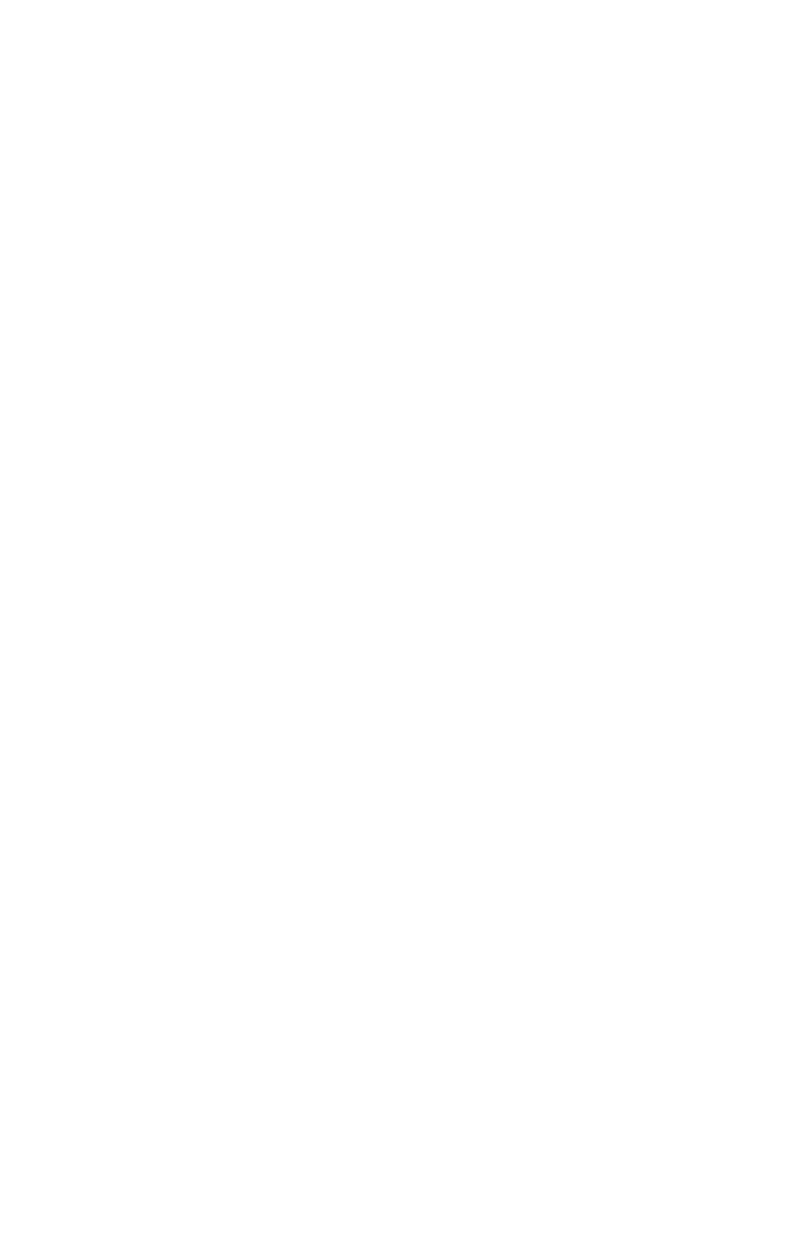 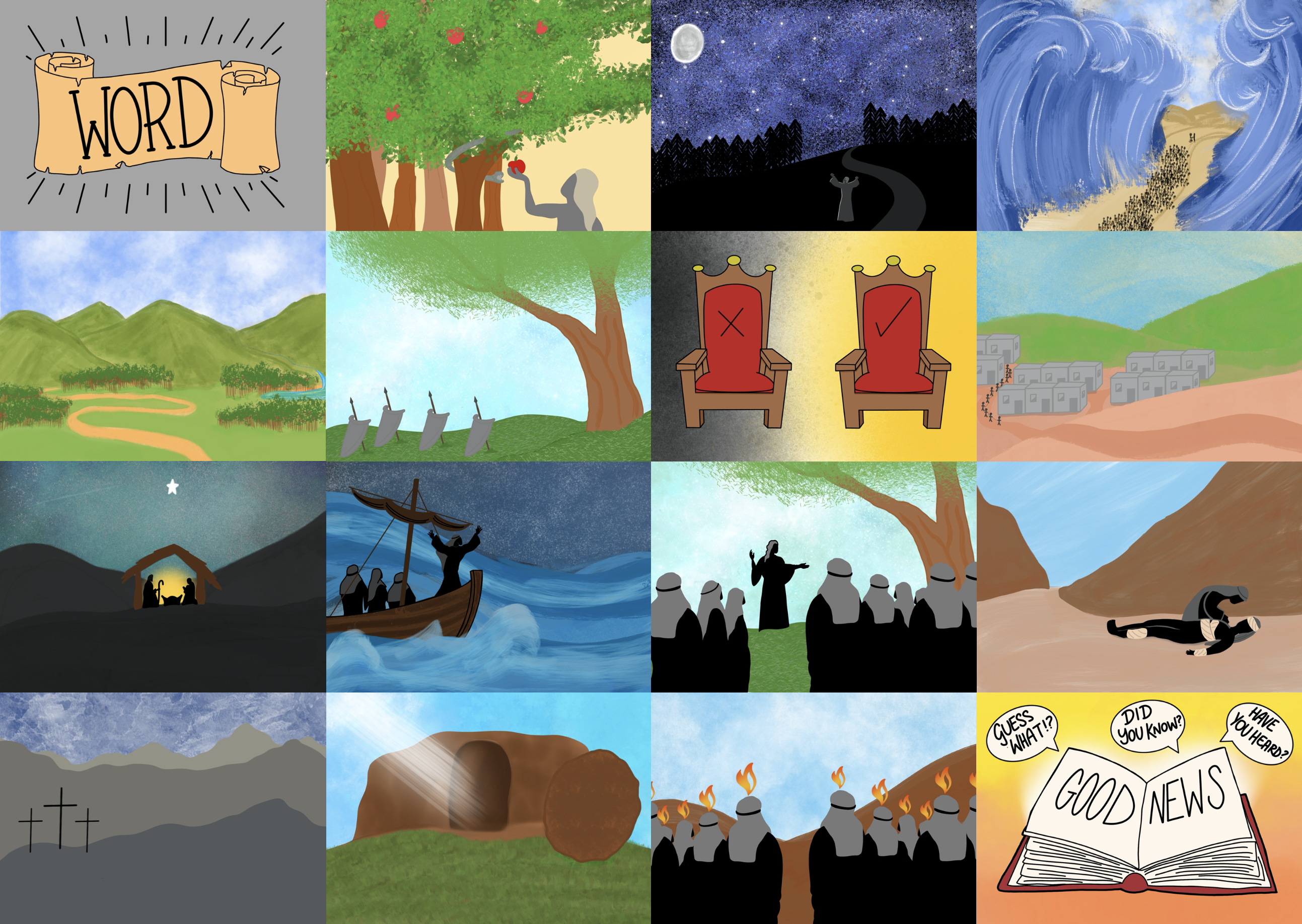 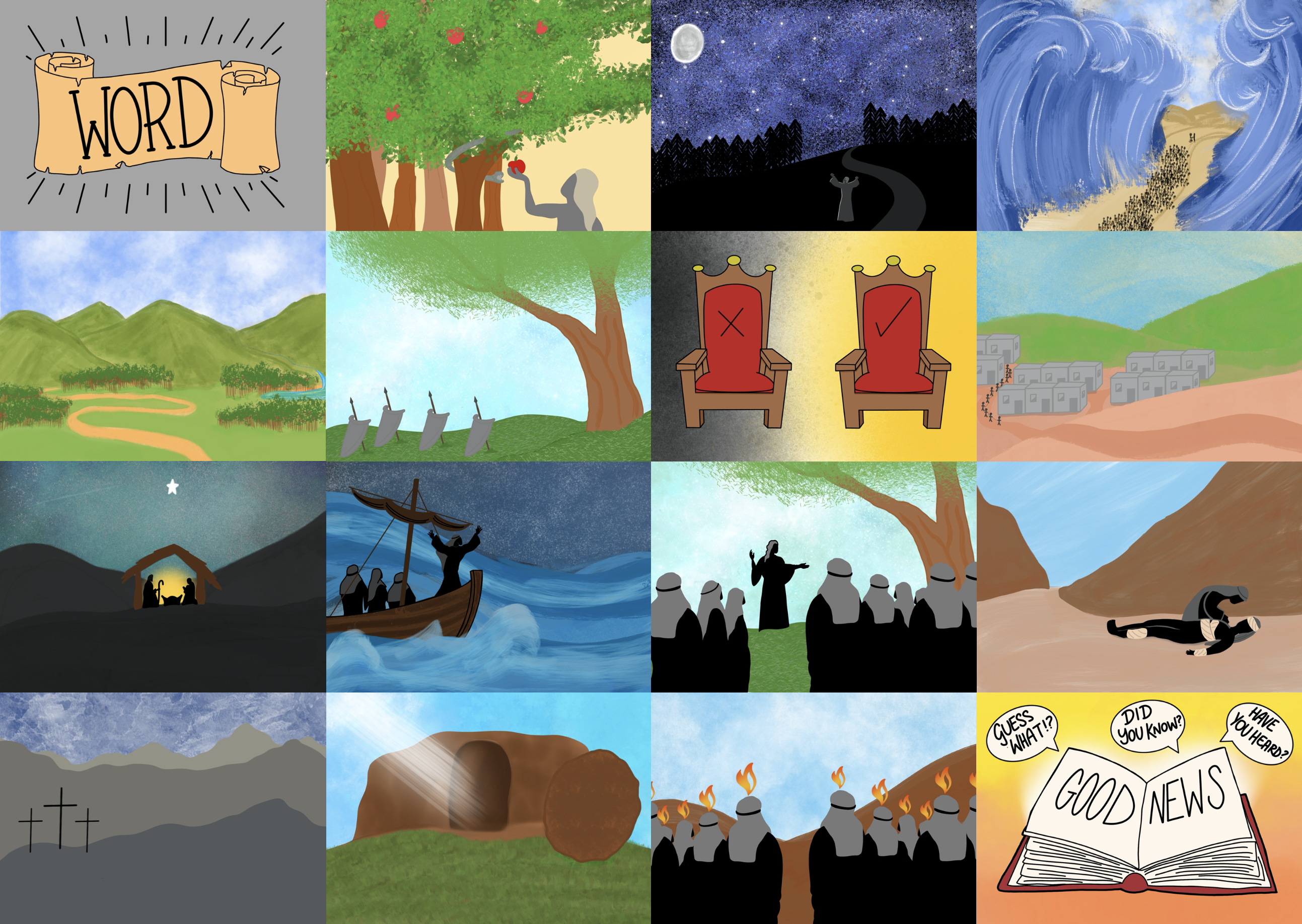 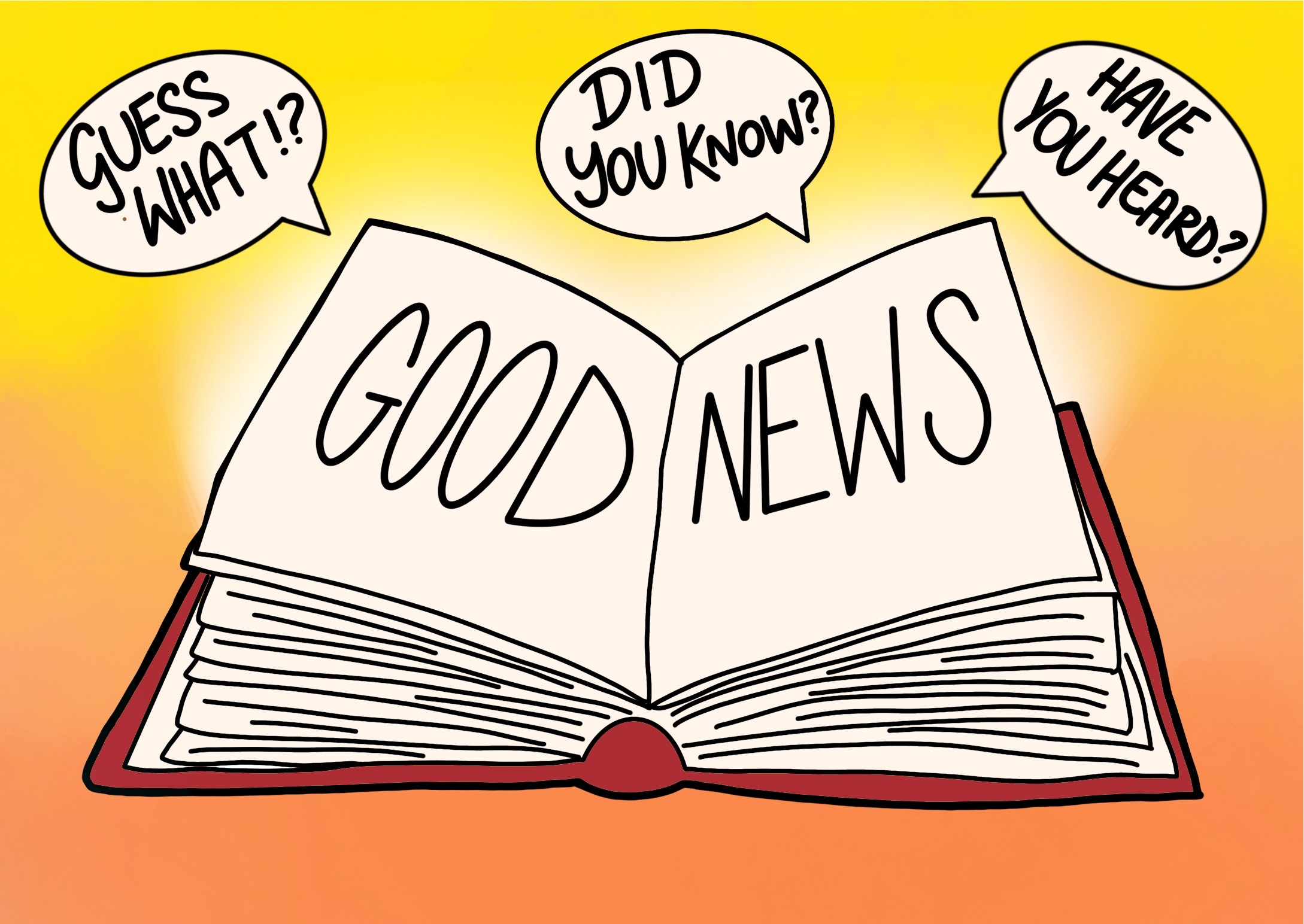 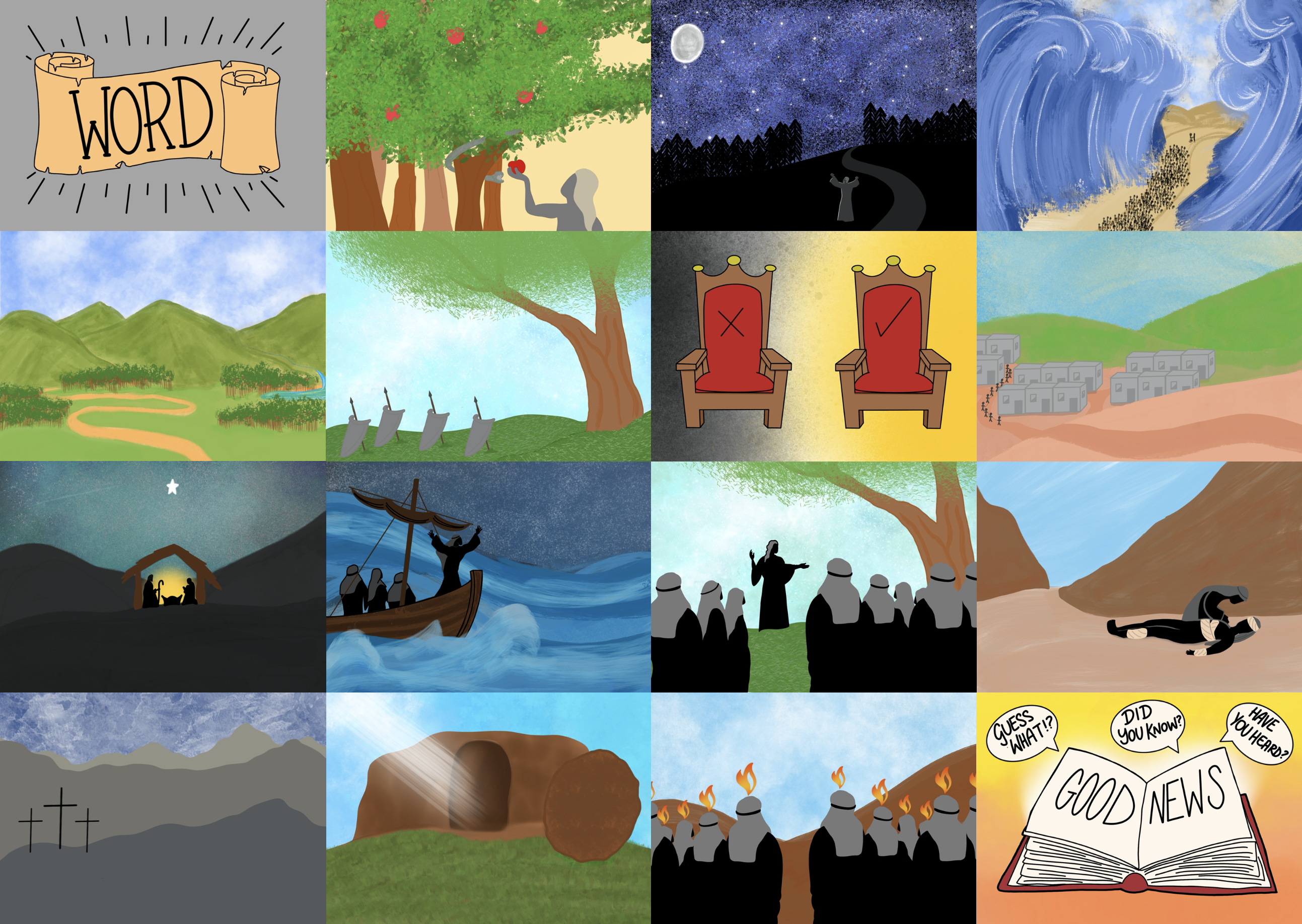 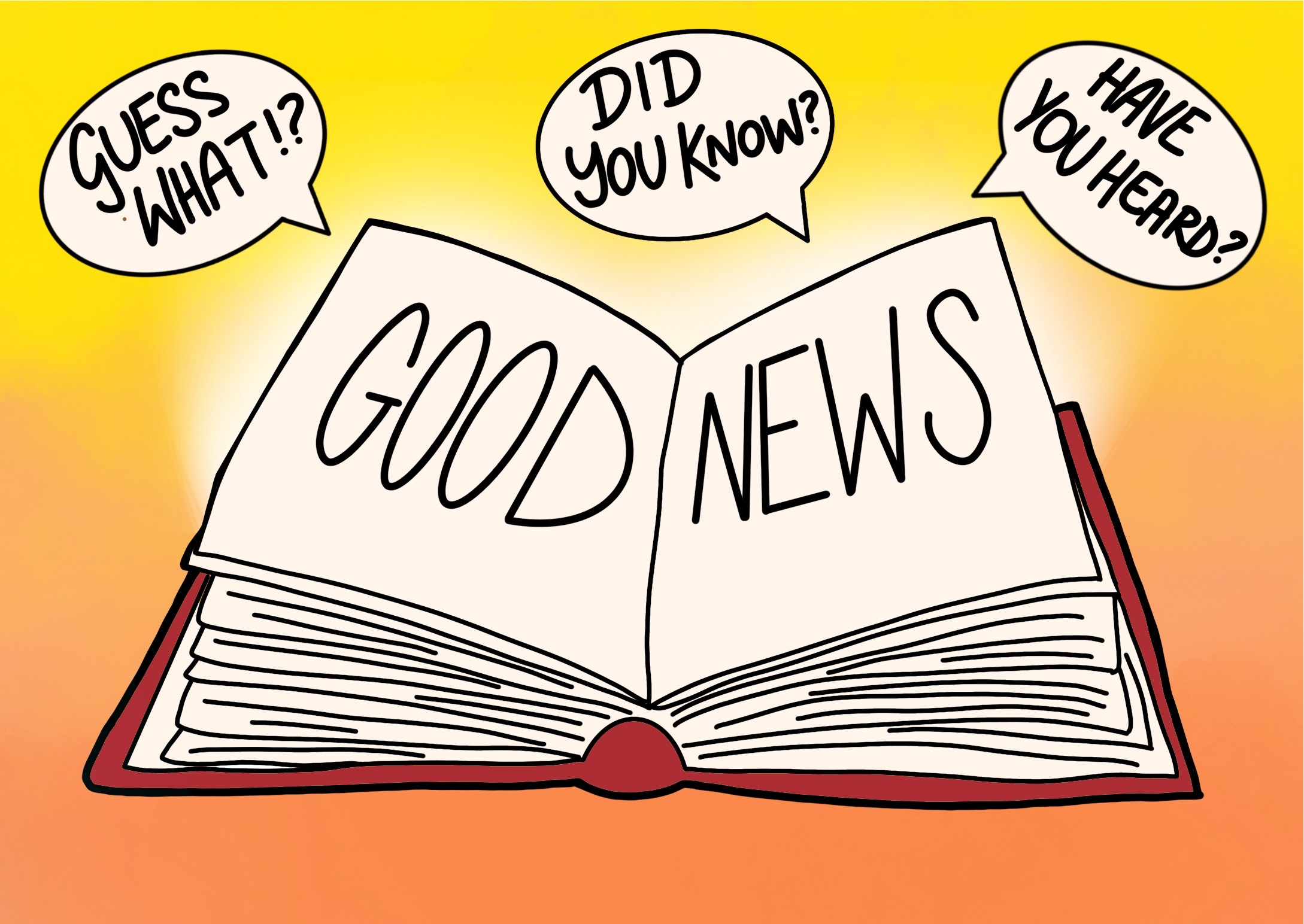 He brought us Good News from the Father above
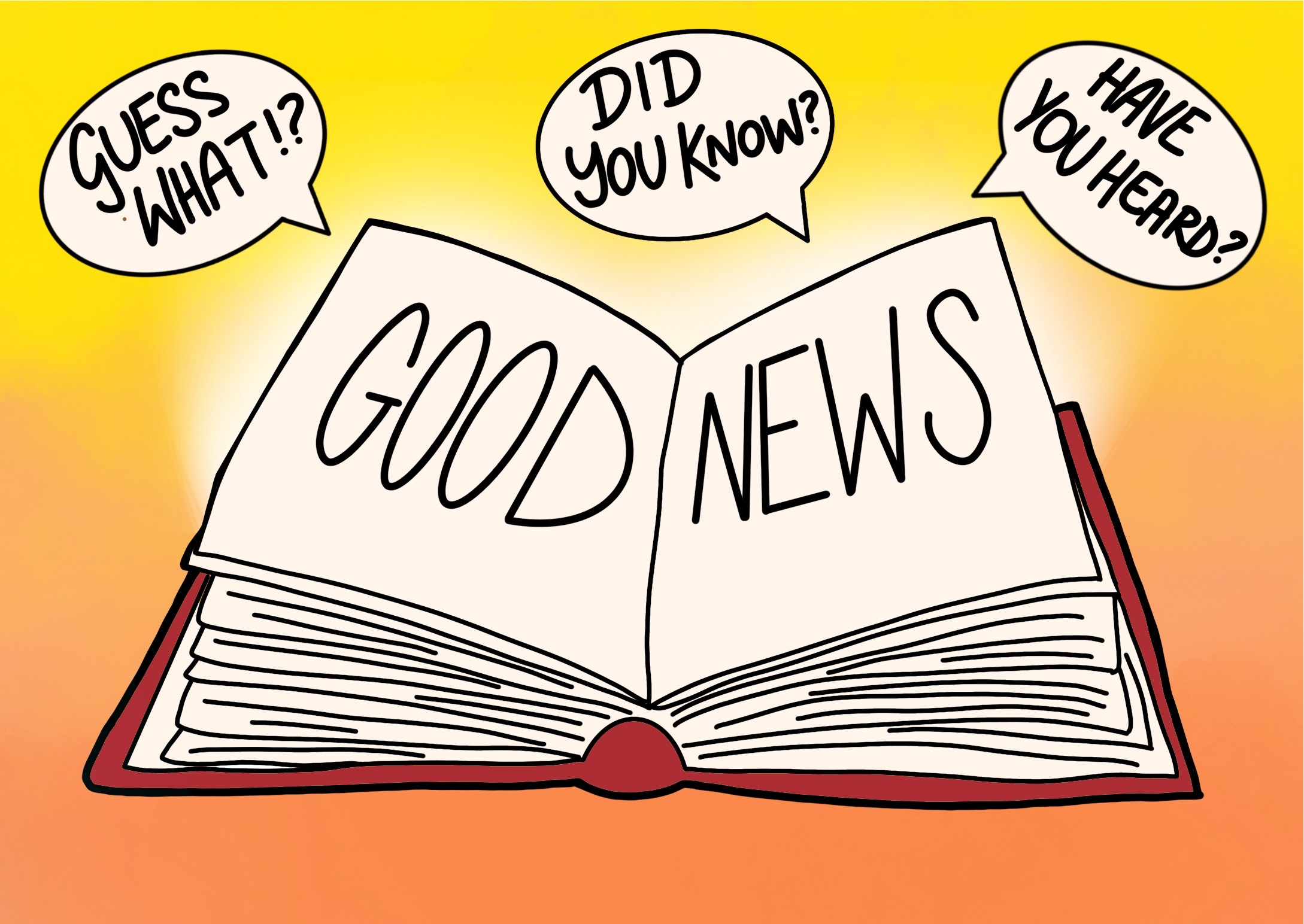 Jesus came to give us a new start
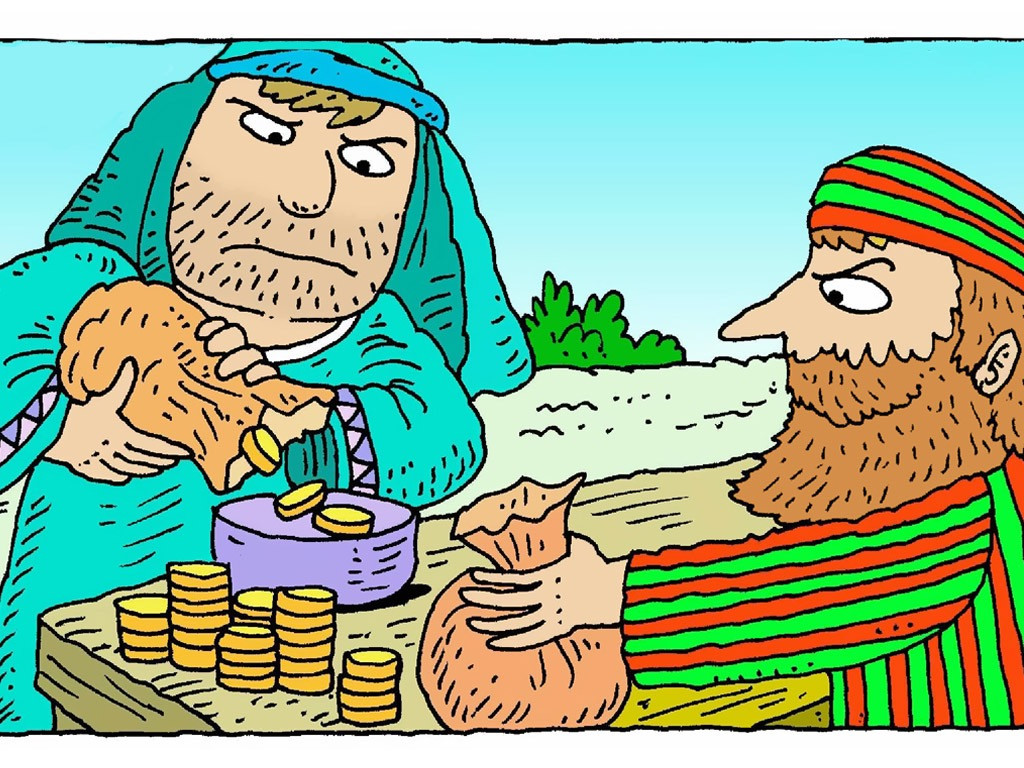 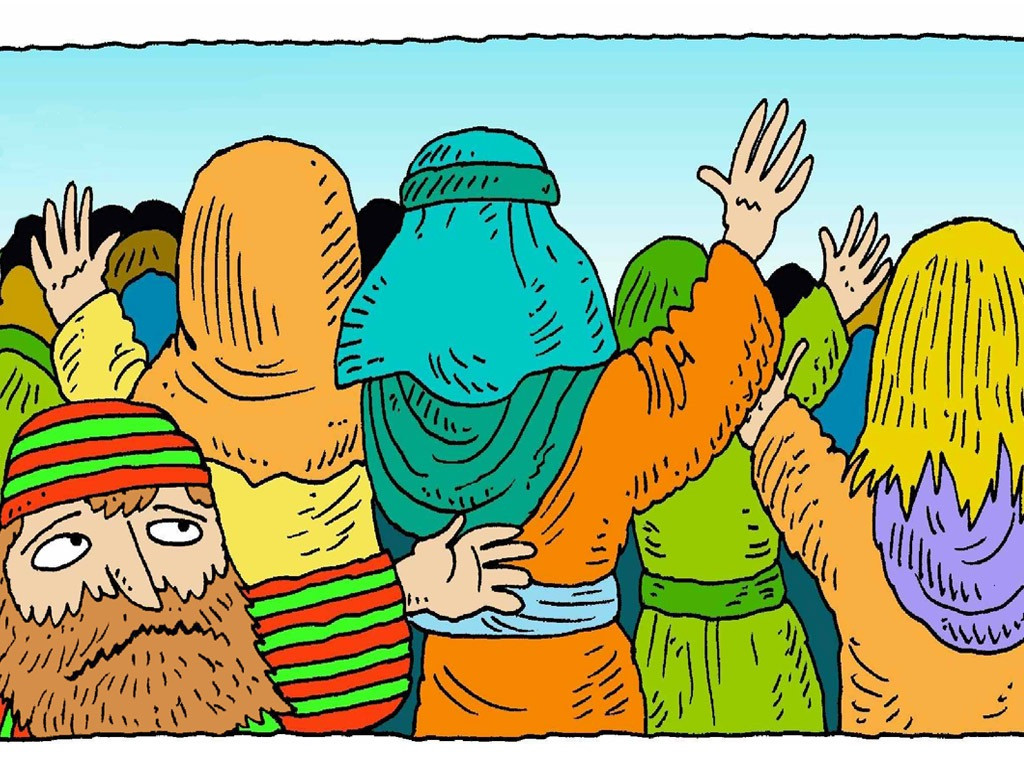 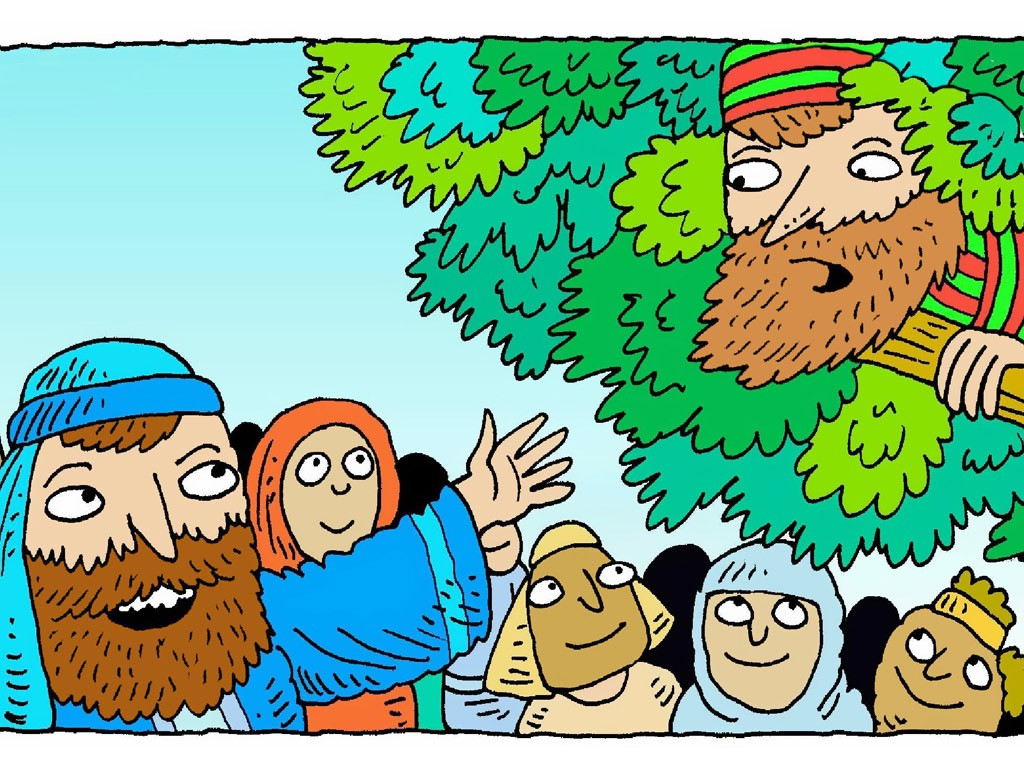 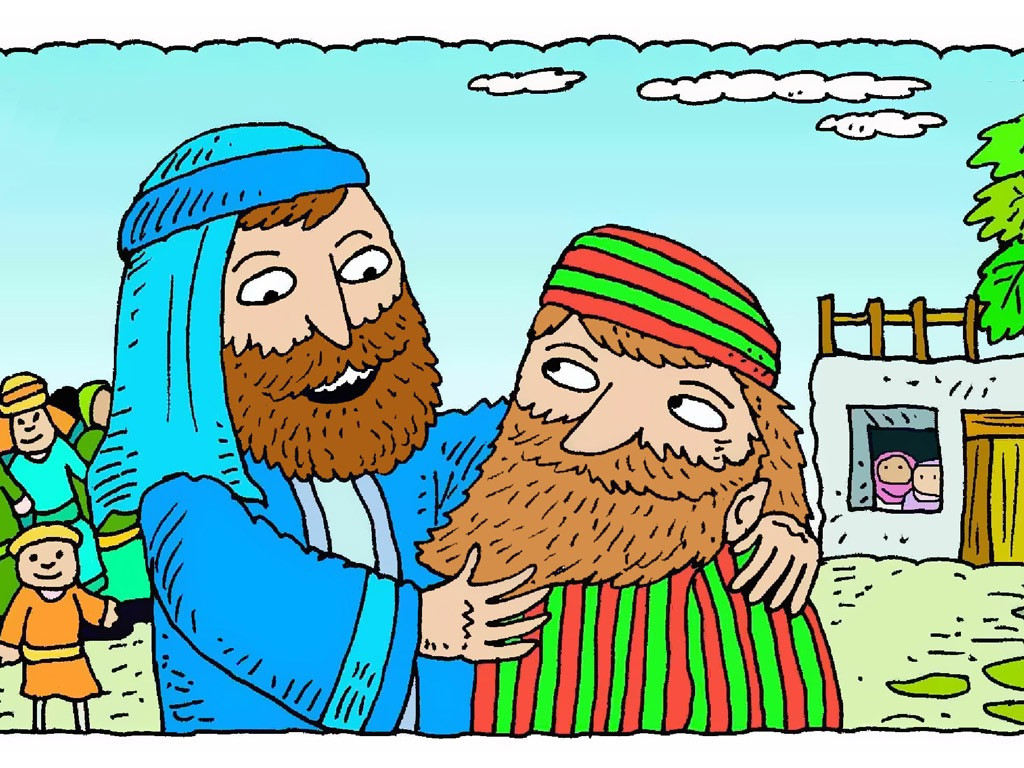 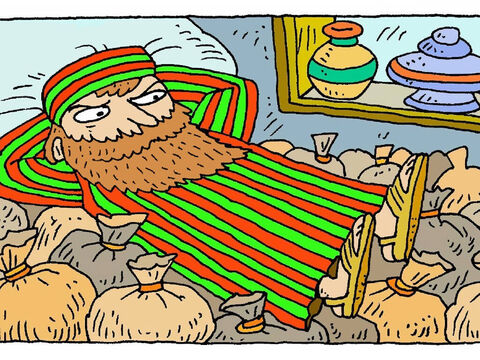 Anyone can be a friend of God
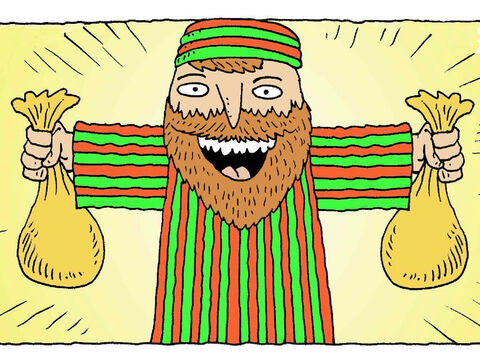 We can be forgiven and make a new start
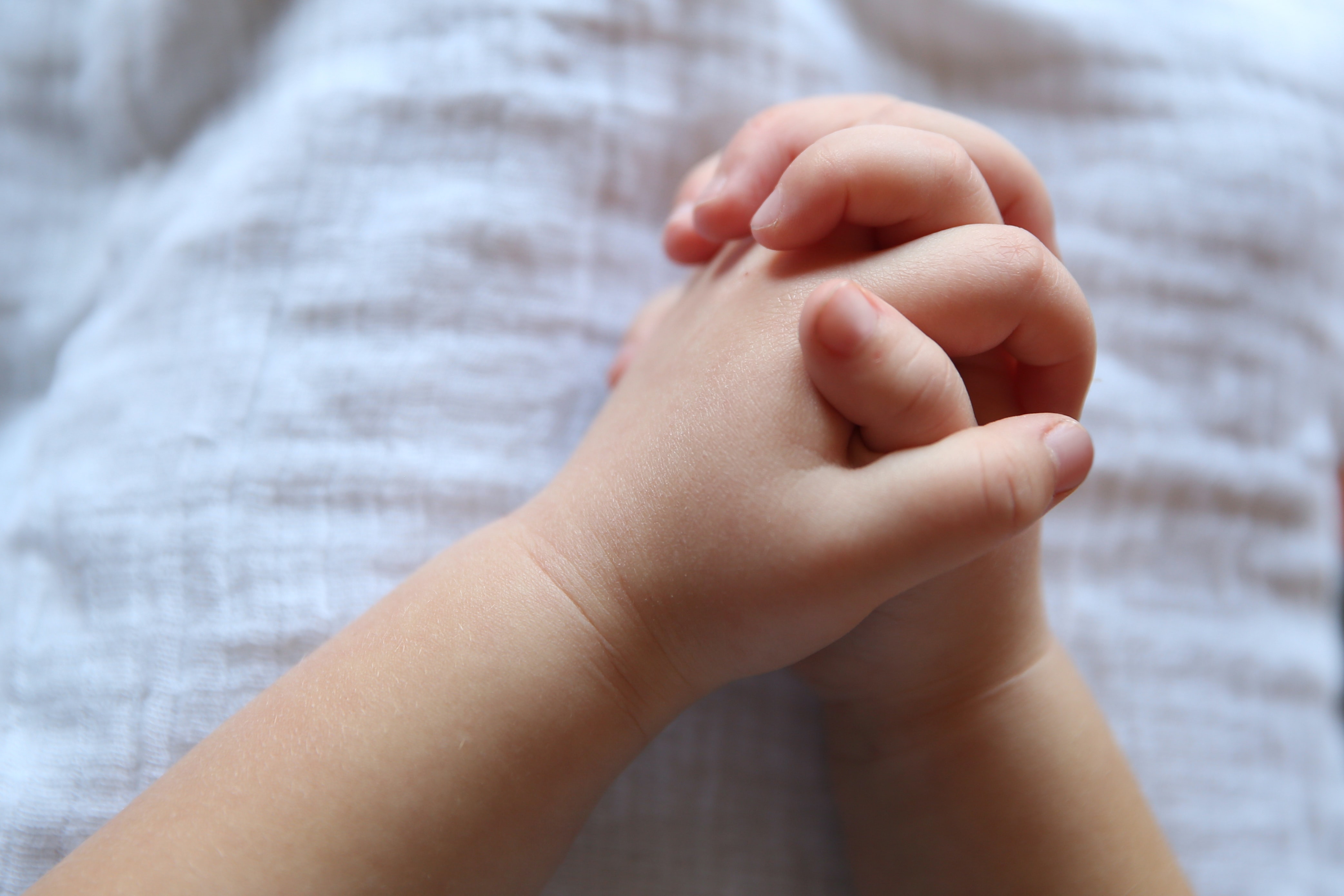 Please forgive us 
and help us to change
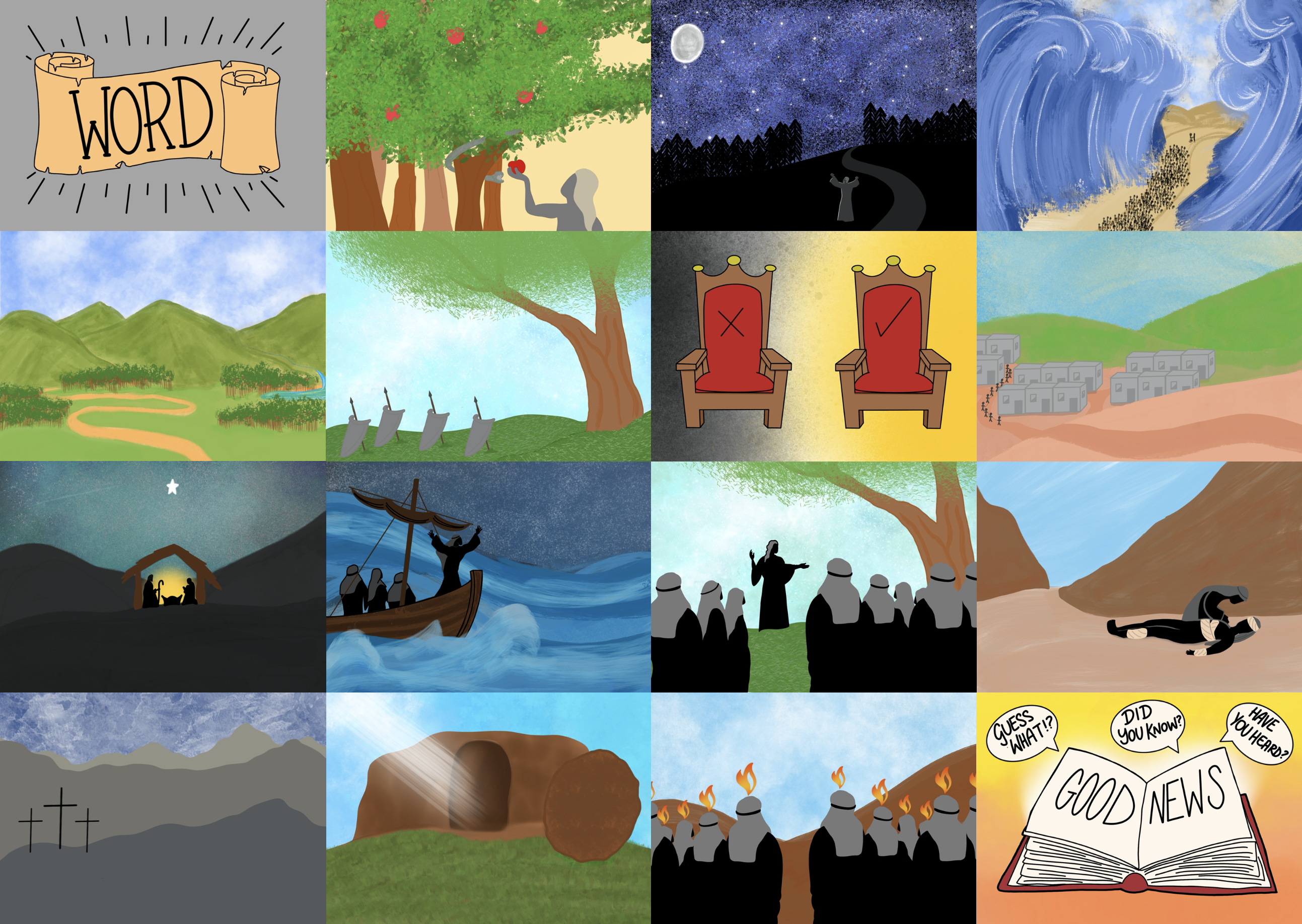 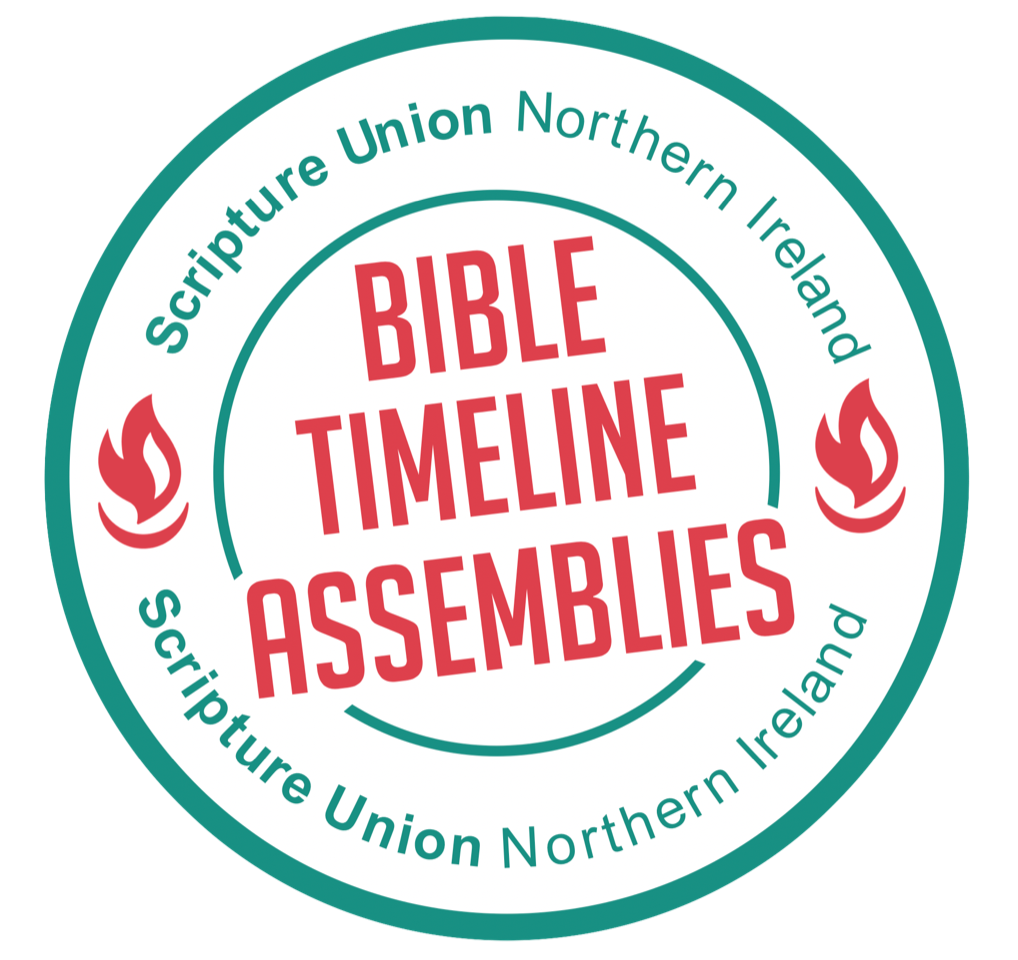 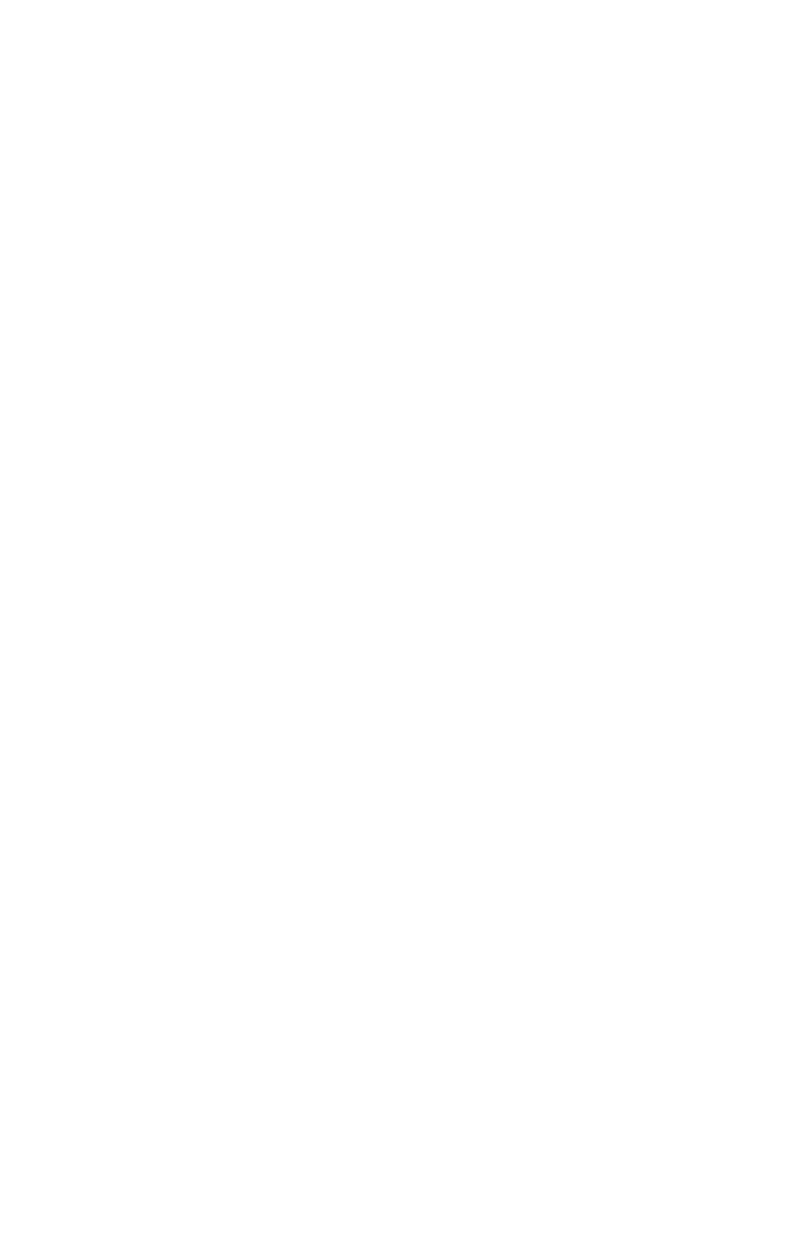